Future Energy Consumption: Economic Growth and Climate Policy
Leonid Grigoryev
Anna Lobanova 
Analytical Center for the Government 
of the Russian Federation
Goa, India, 
 September 21, 2016
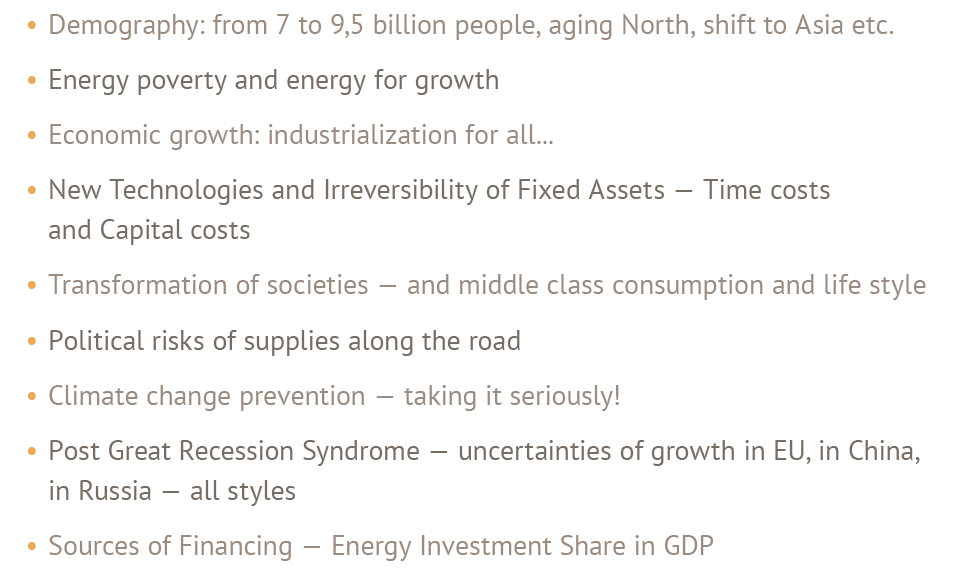 Real GDP growth forecast
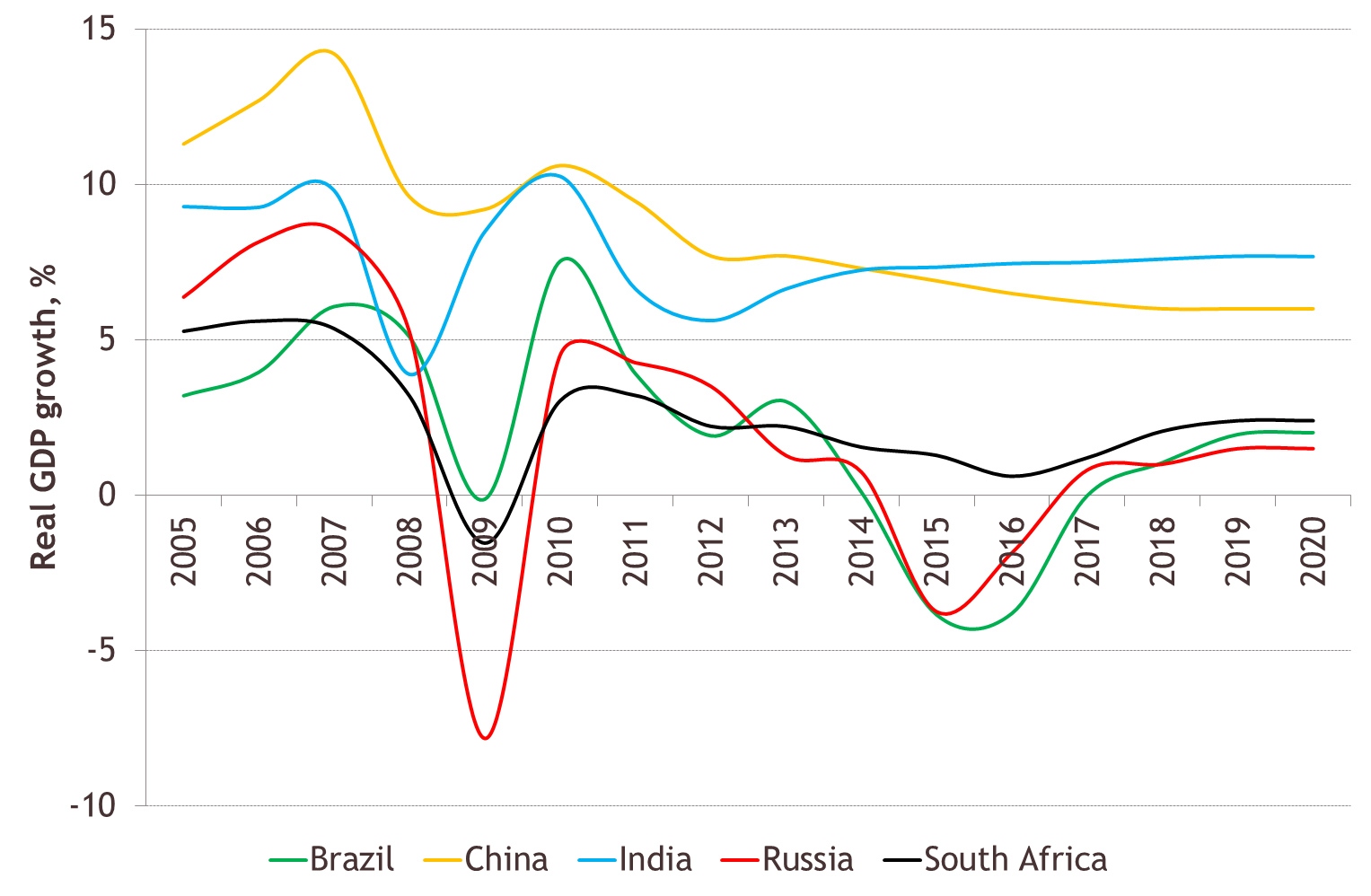 Industrial production
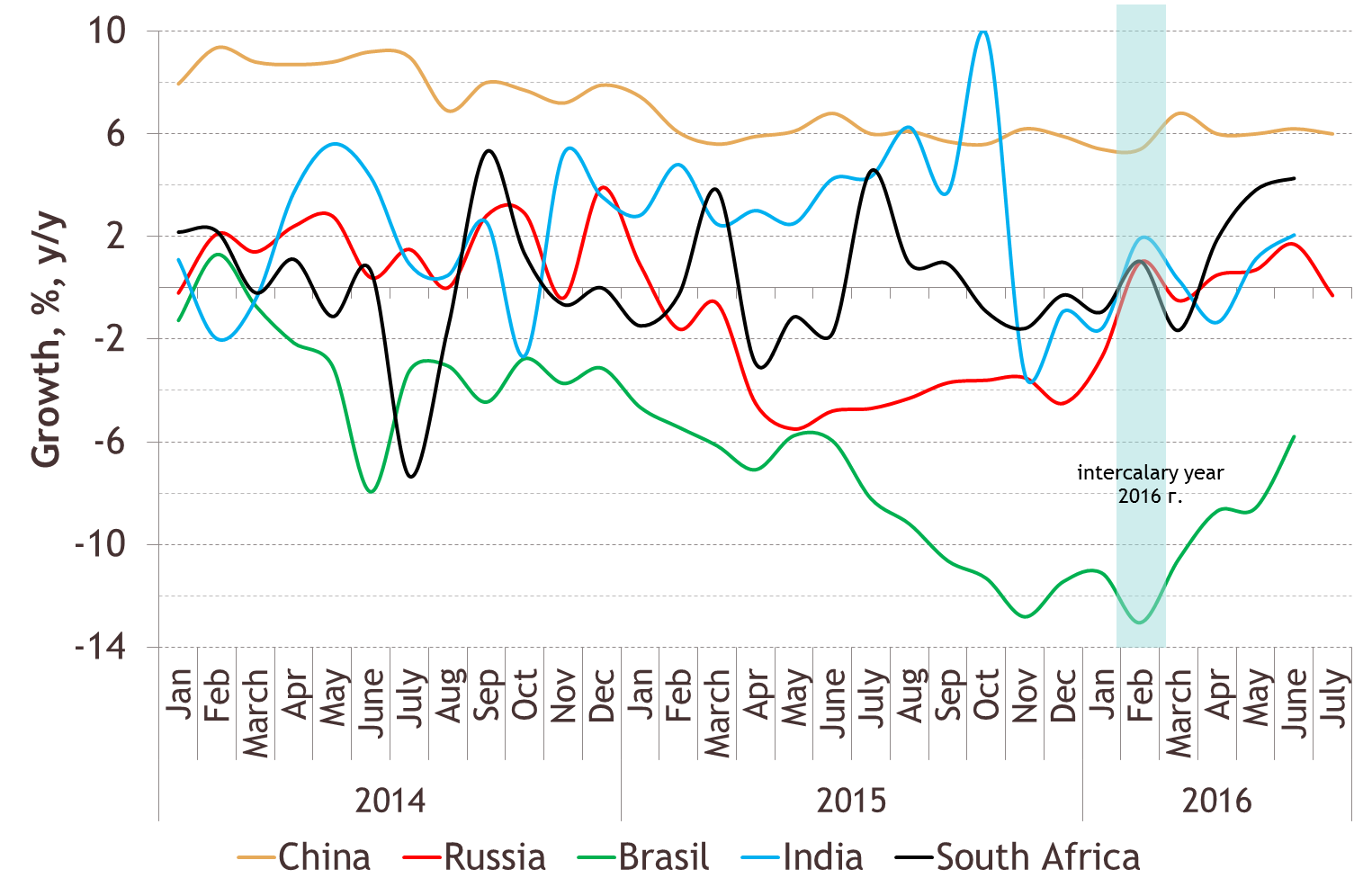 Stock market indices
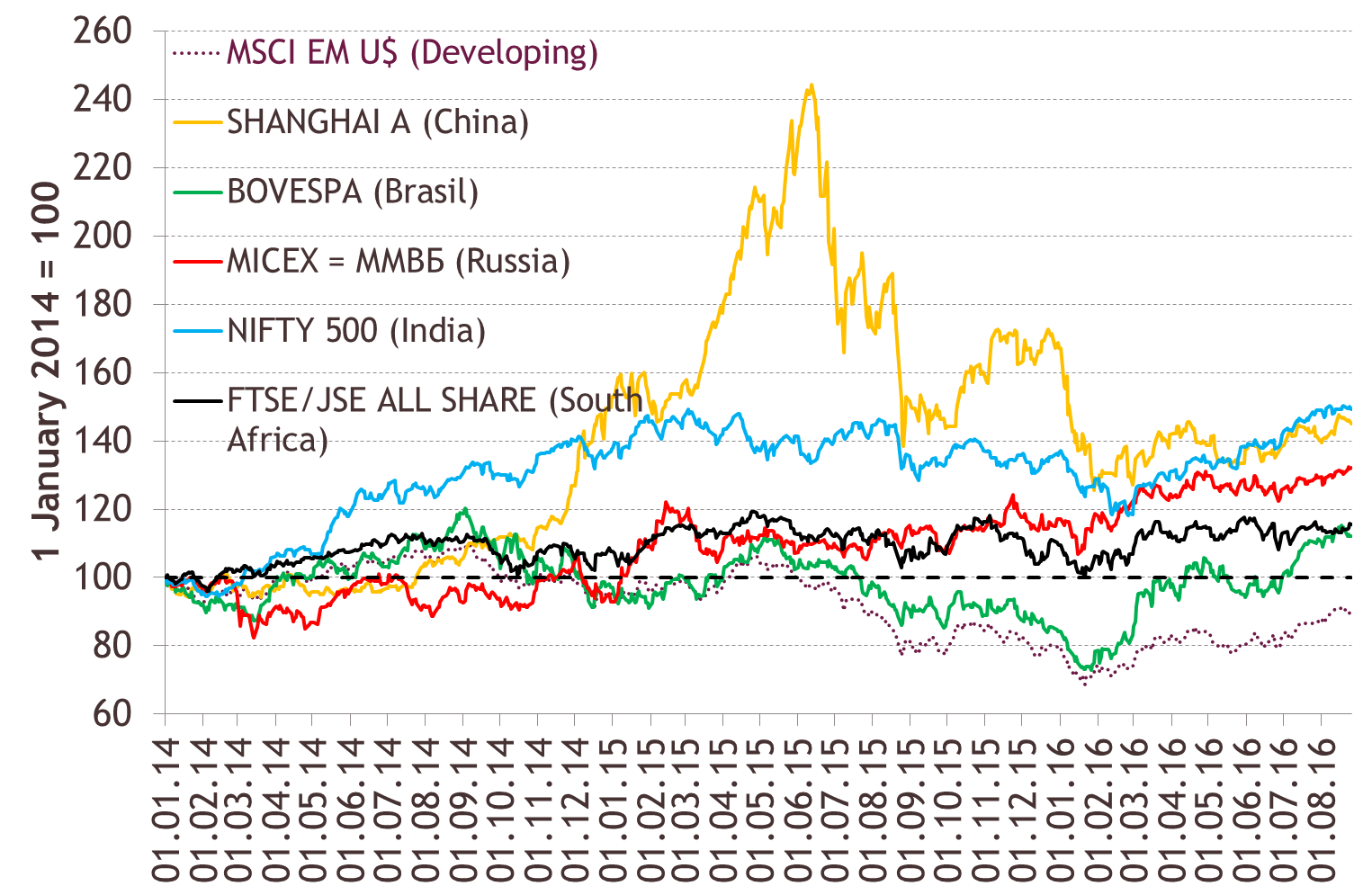 Interest rates of Central Banks
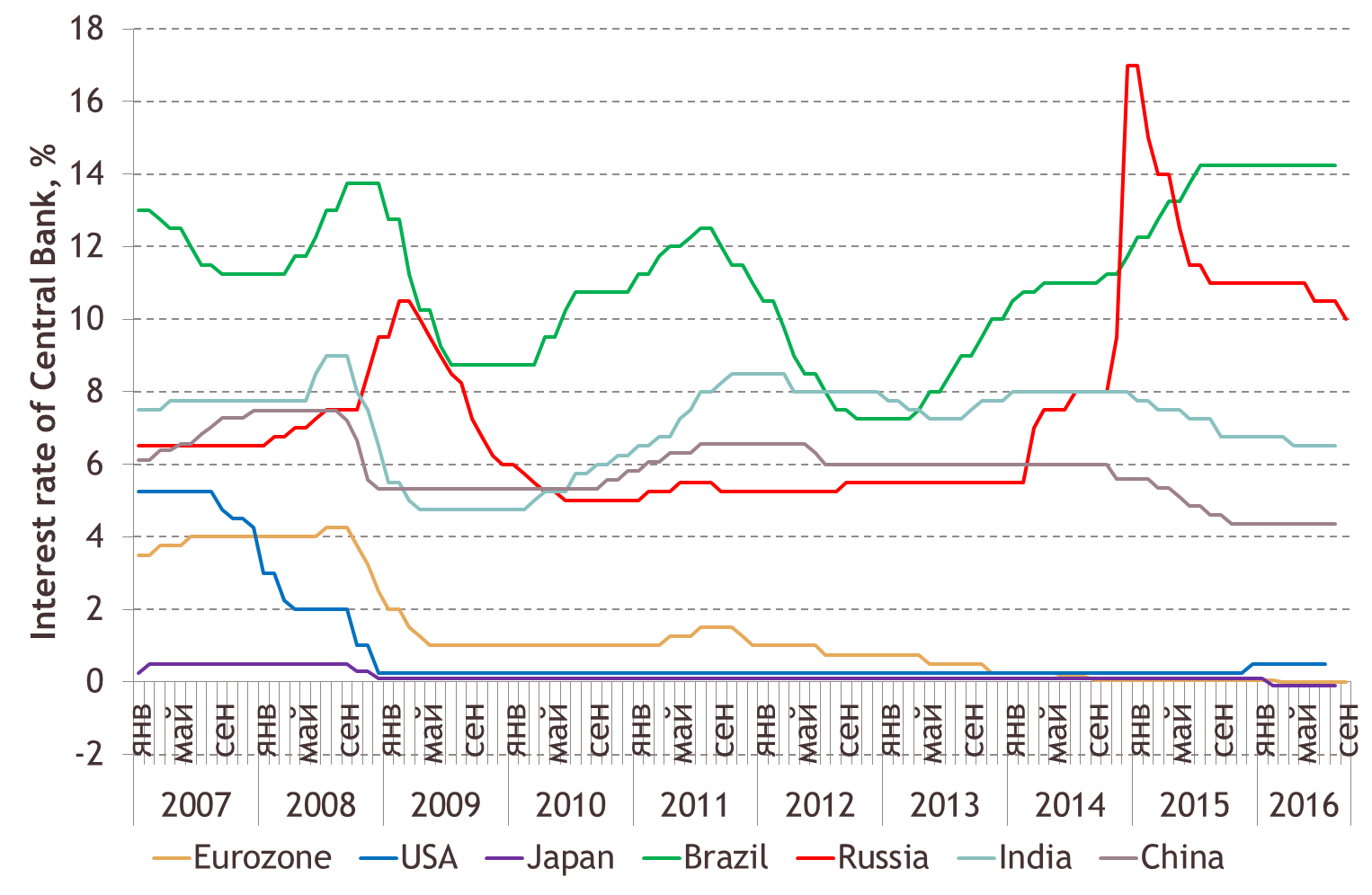 Energy prices: oil, natural gas, coal
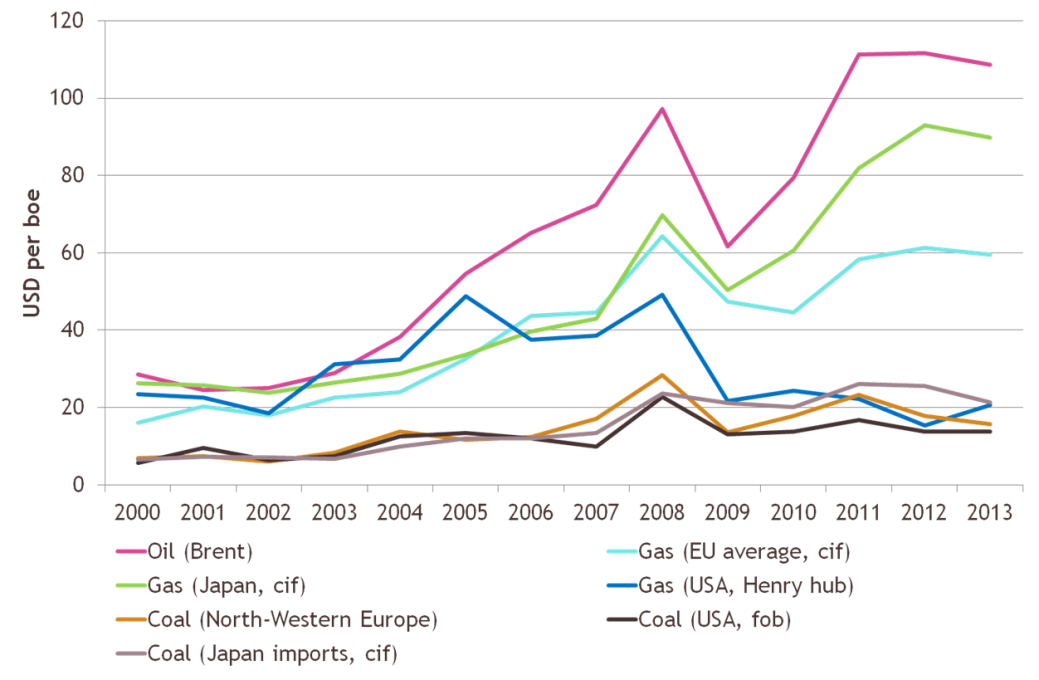 Energy prices: oil, natural gas, coal, electricity, 2007-2016
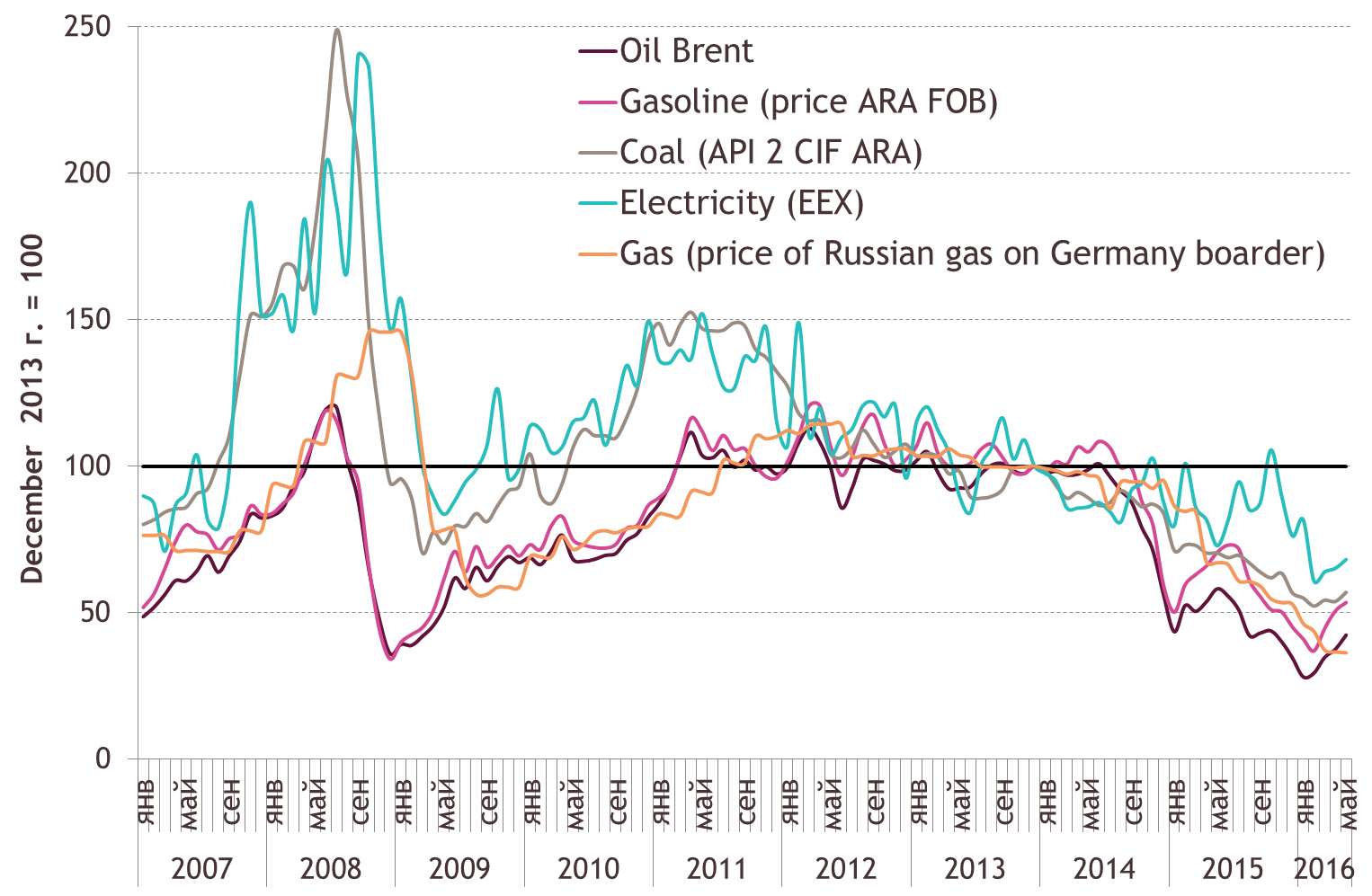 GDP and primary energy consumption, annual growth rates
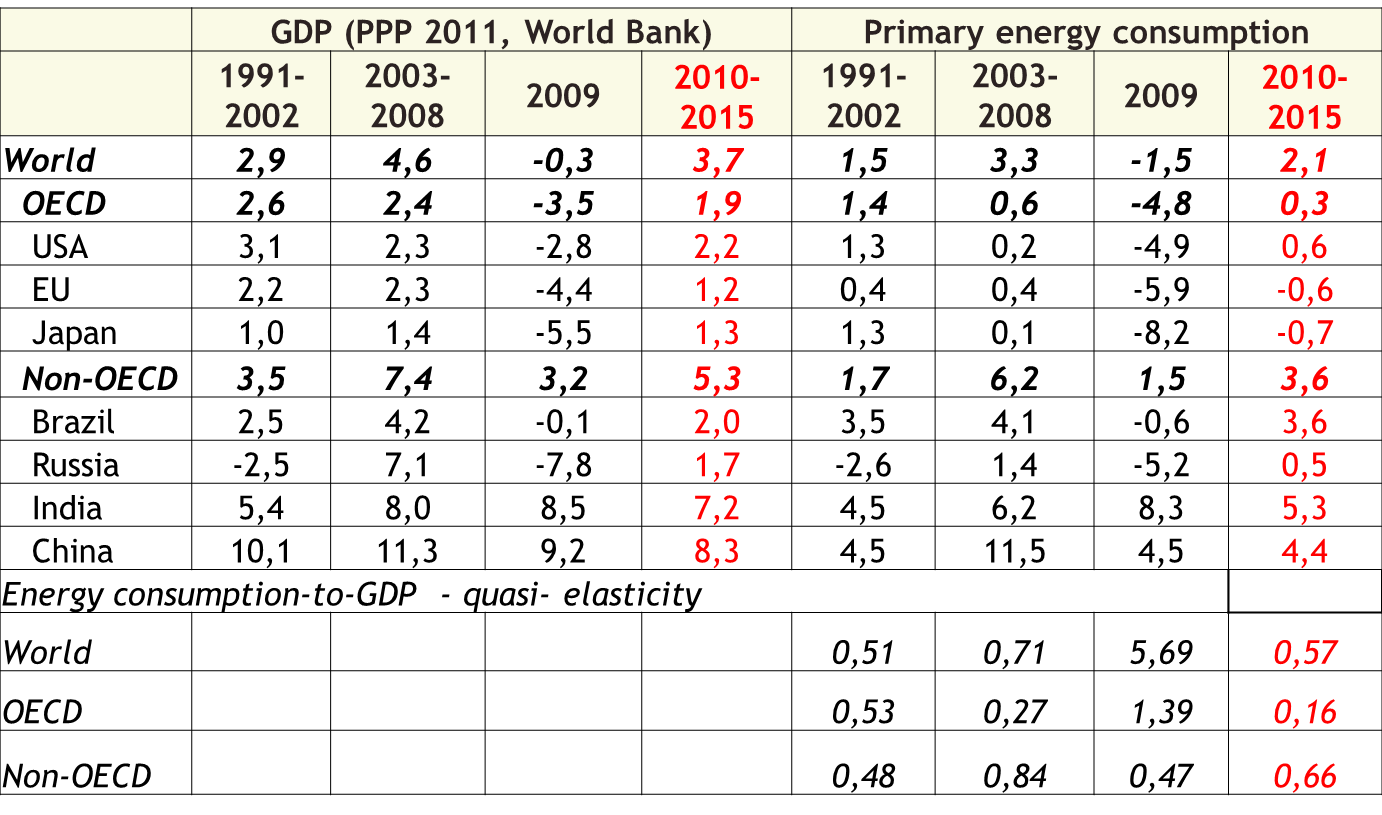 Oil and natural gas consumption, annual growth rates, 1991 - 2015
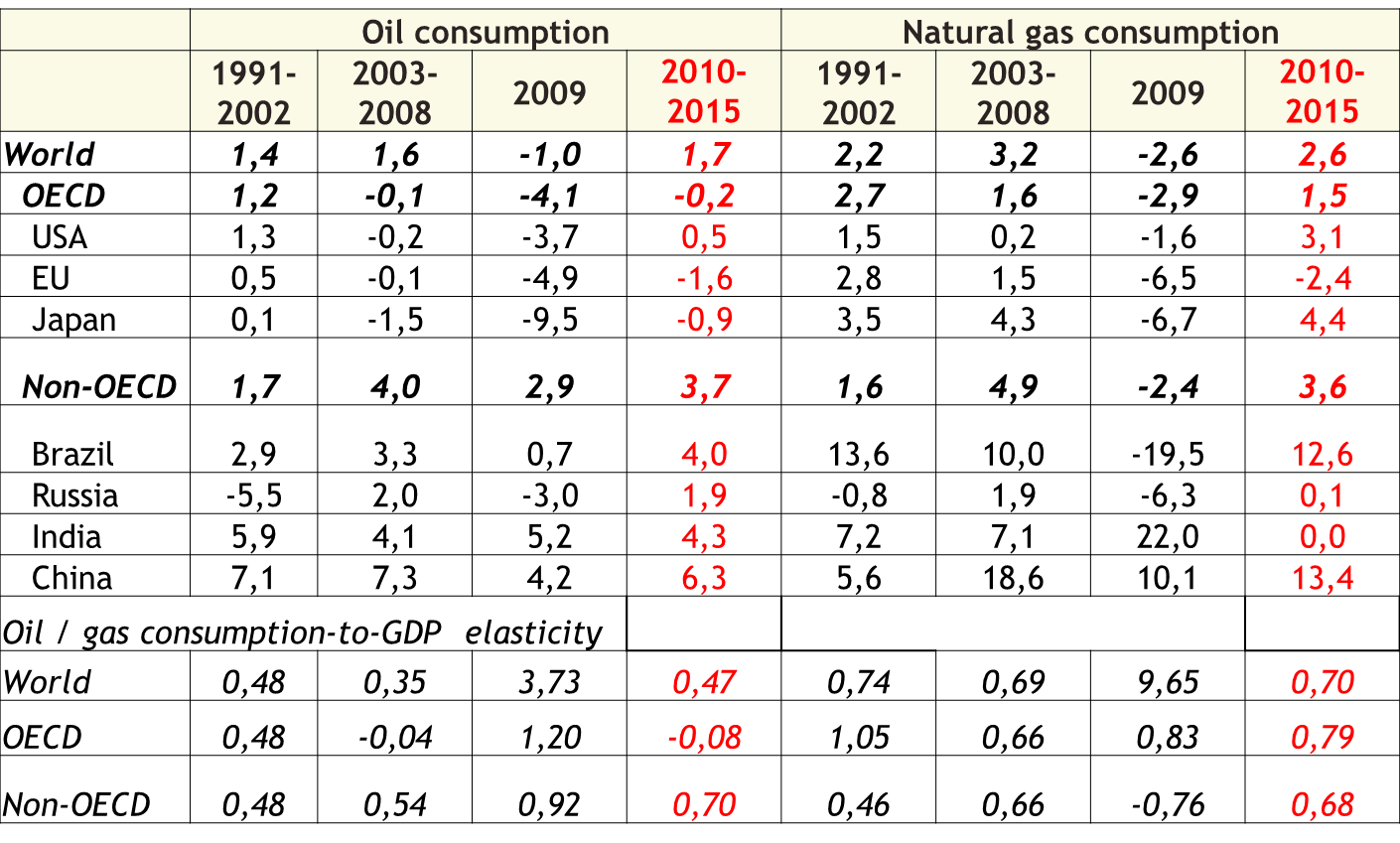 Coal consumption and electricity generation, annual growth rates
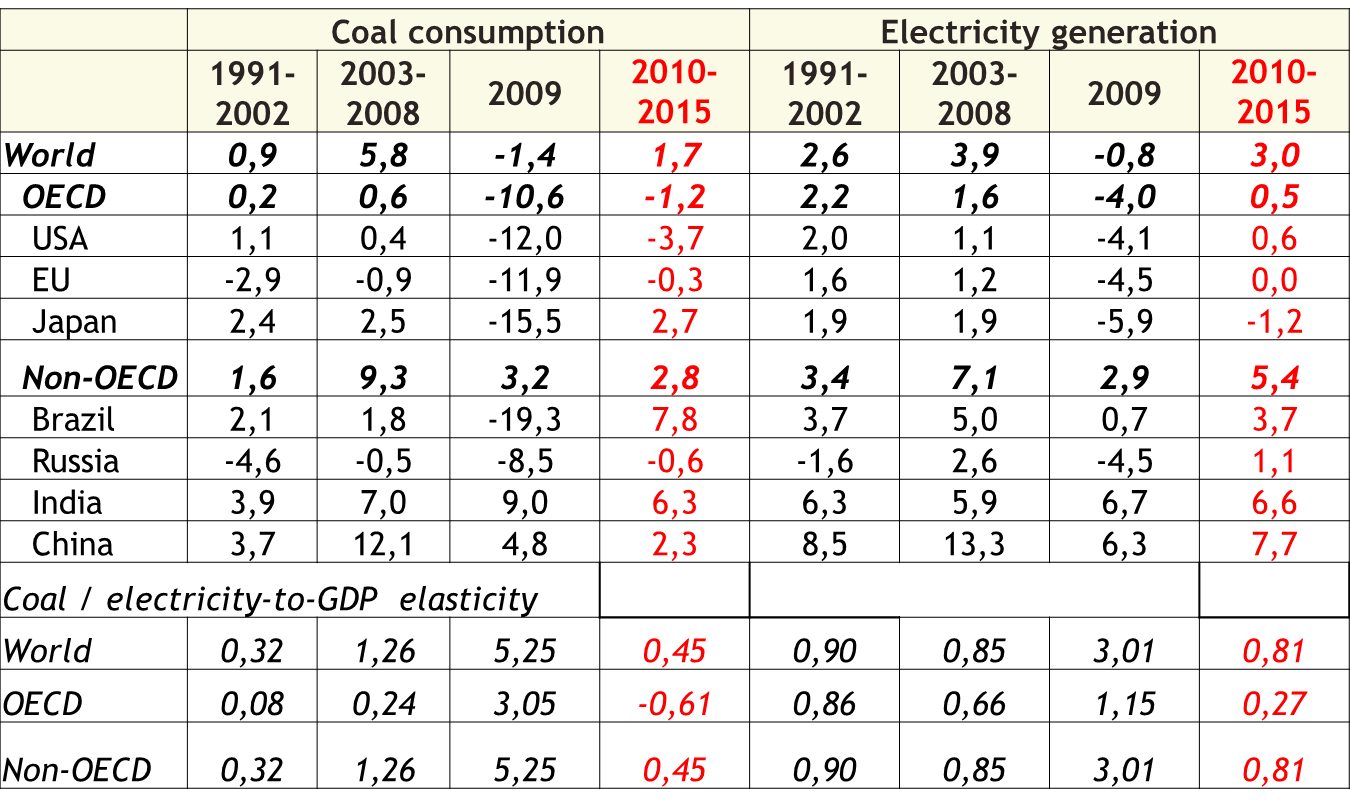 . Carbon Dioxide Emissions, bln tonn
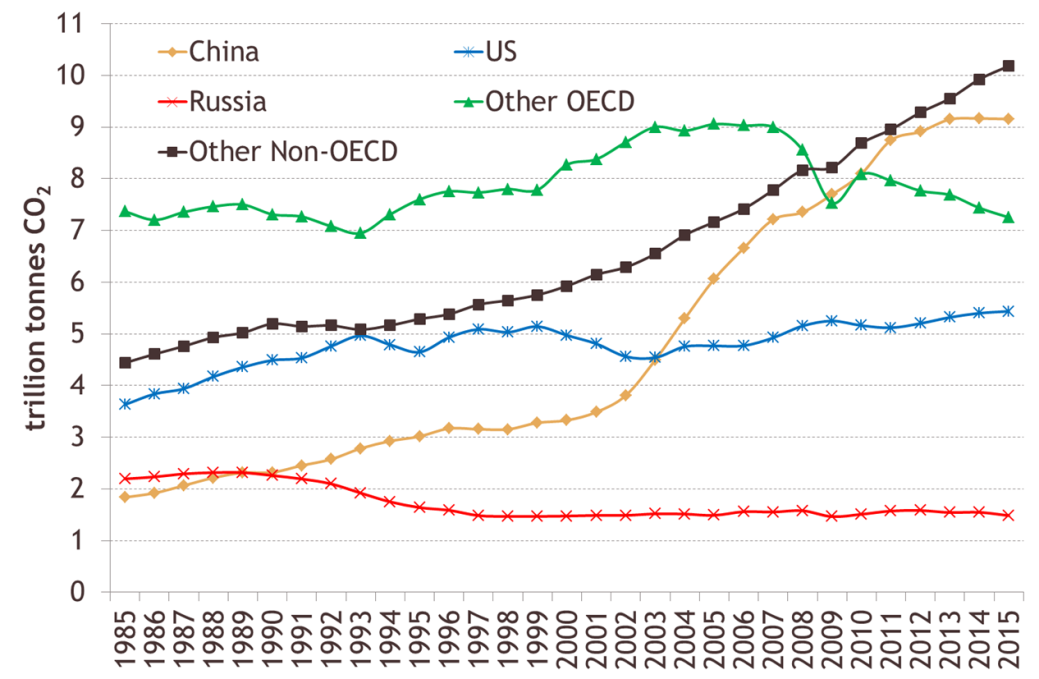 Thank you for your attention!Leonid Grigoryev lgrigor1@yandex.ru 
Anna Lobanova a.lobanova@ac.gov.ru